Data Clustering
Yudy Yunardy S.E., M.M.
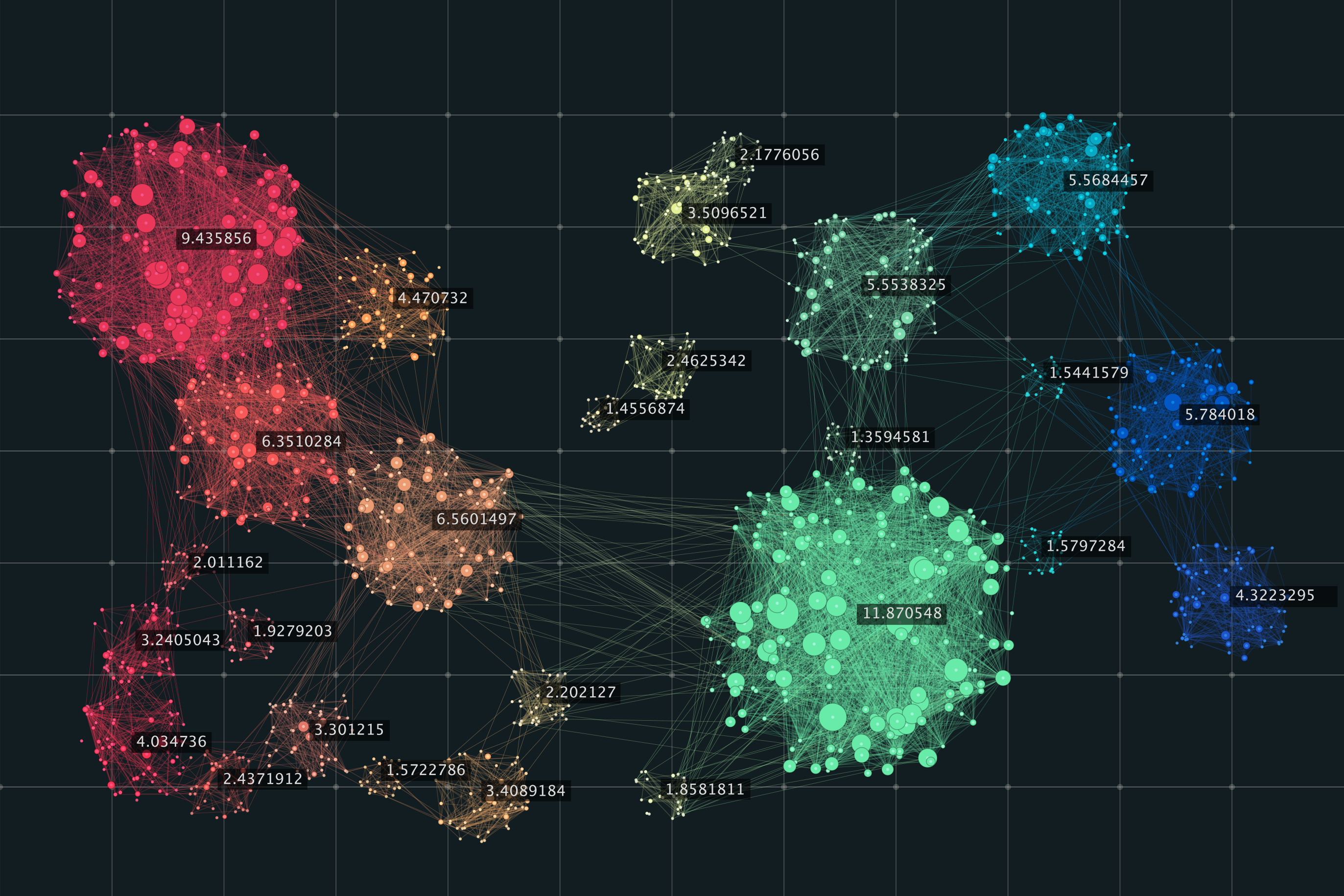 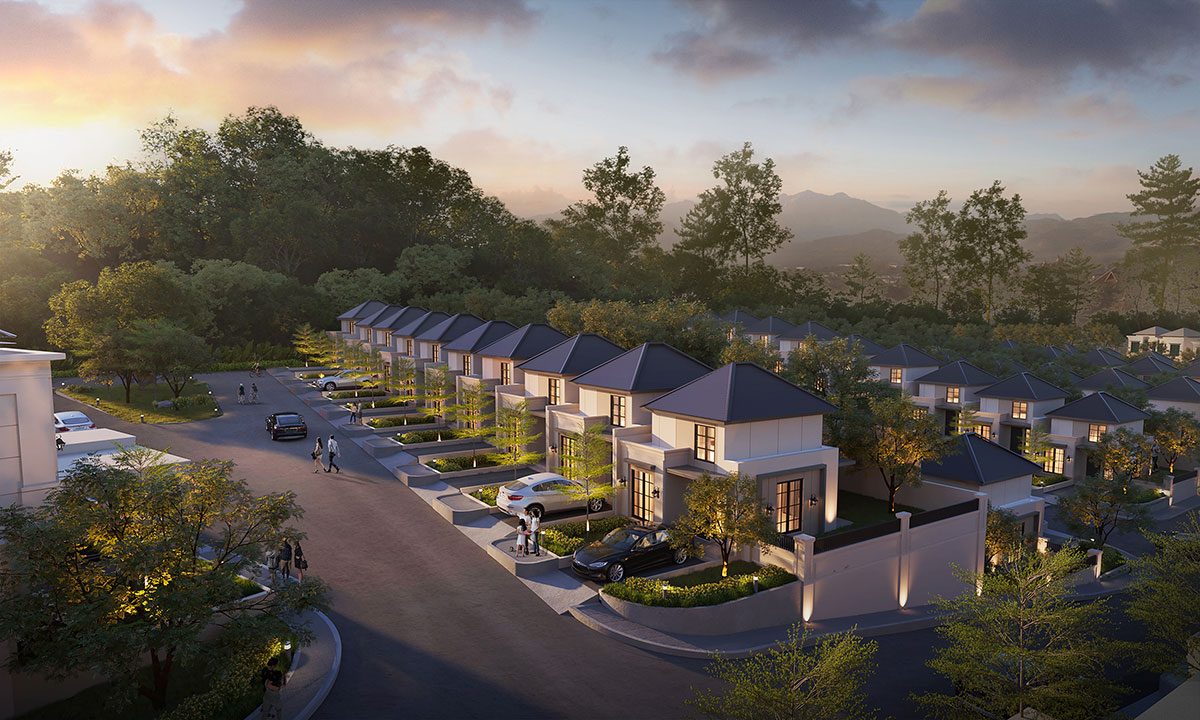 What is Clustering
clustering is the use of unsupervised techniques for grouping similar objects
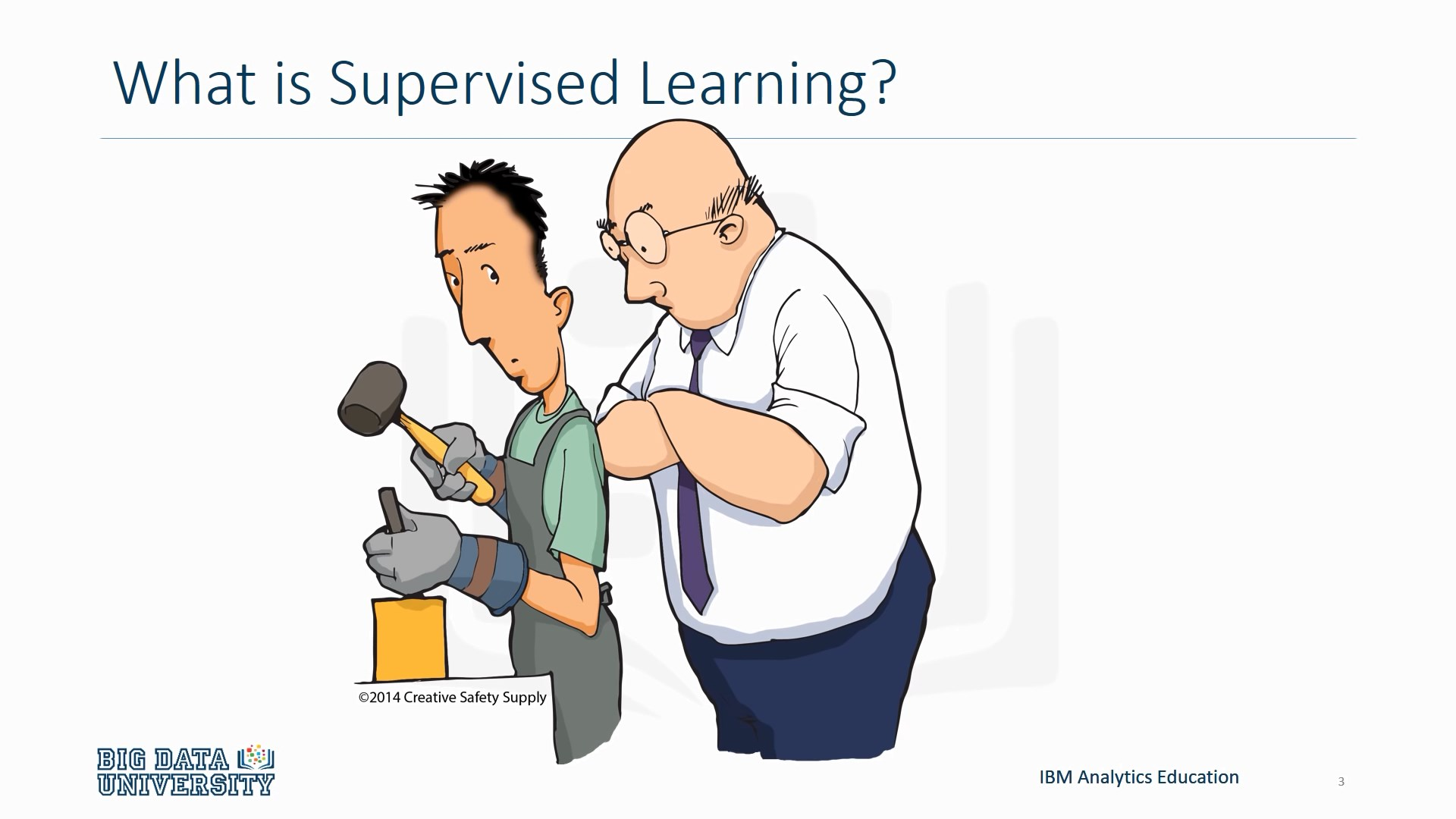 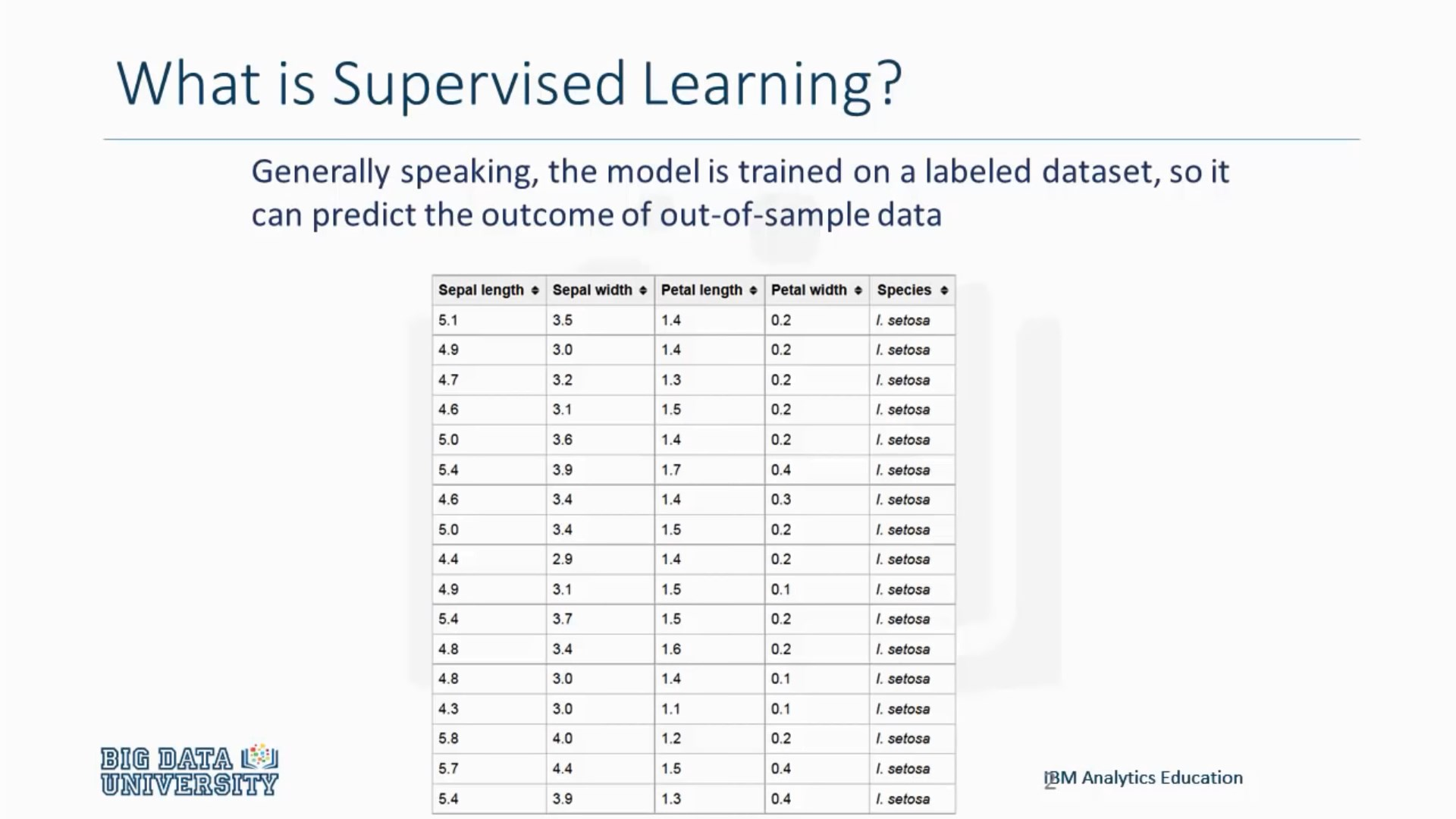 Feature
Attribute
Observation
Categorical Value
Numerical Value
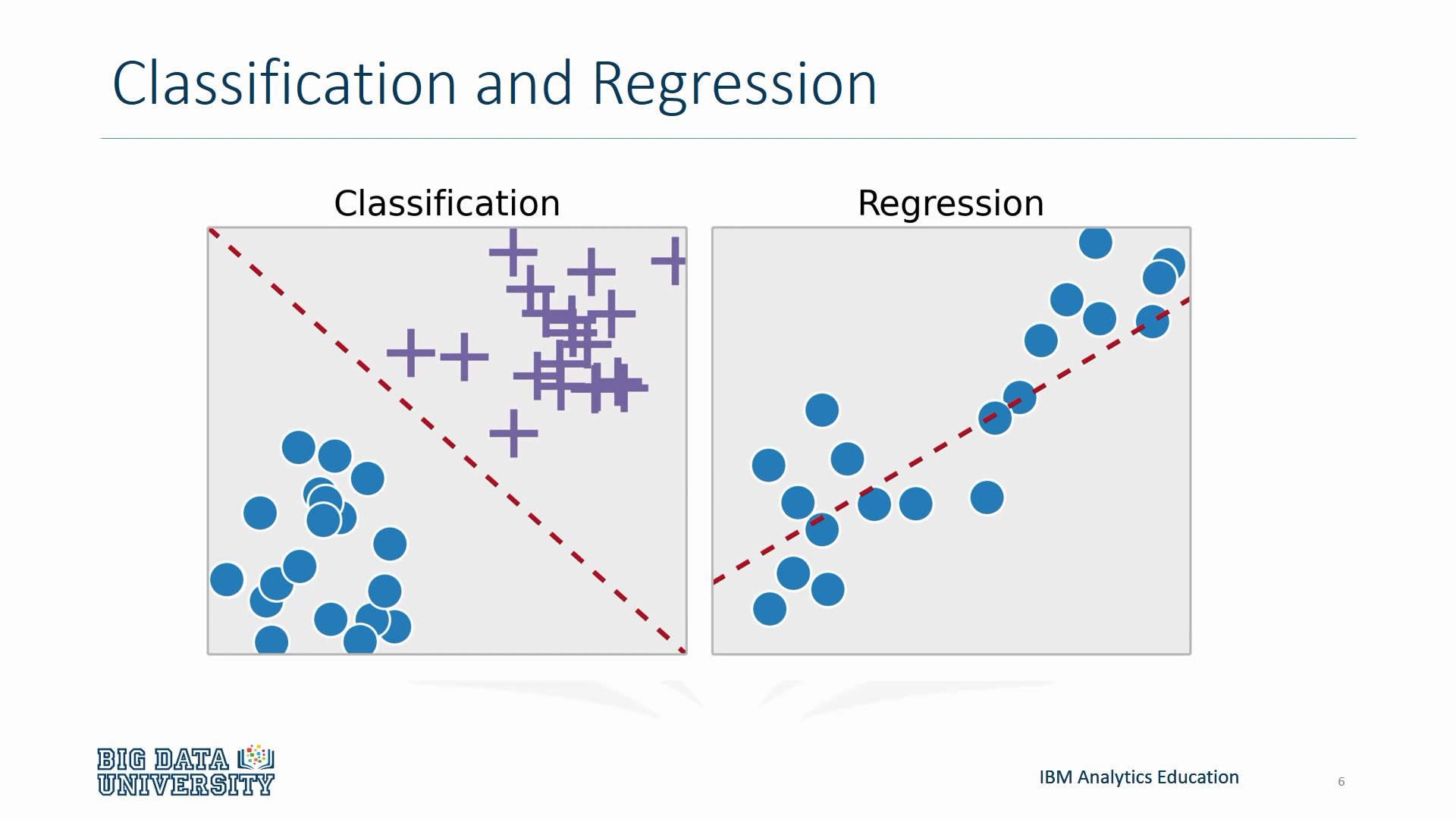 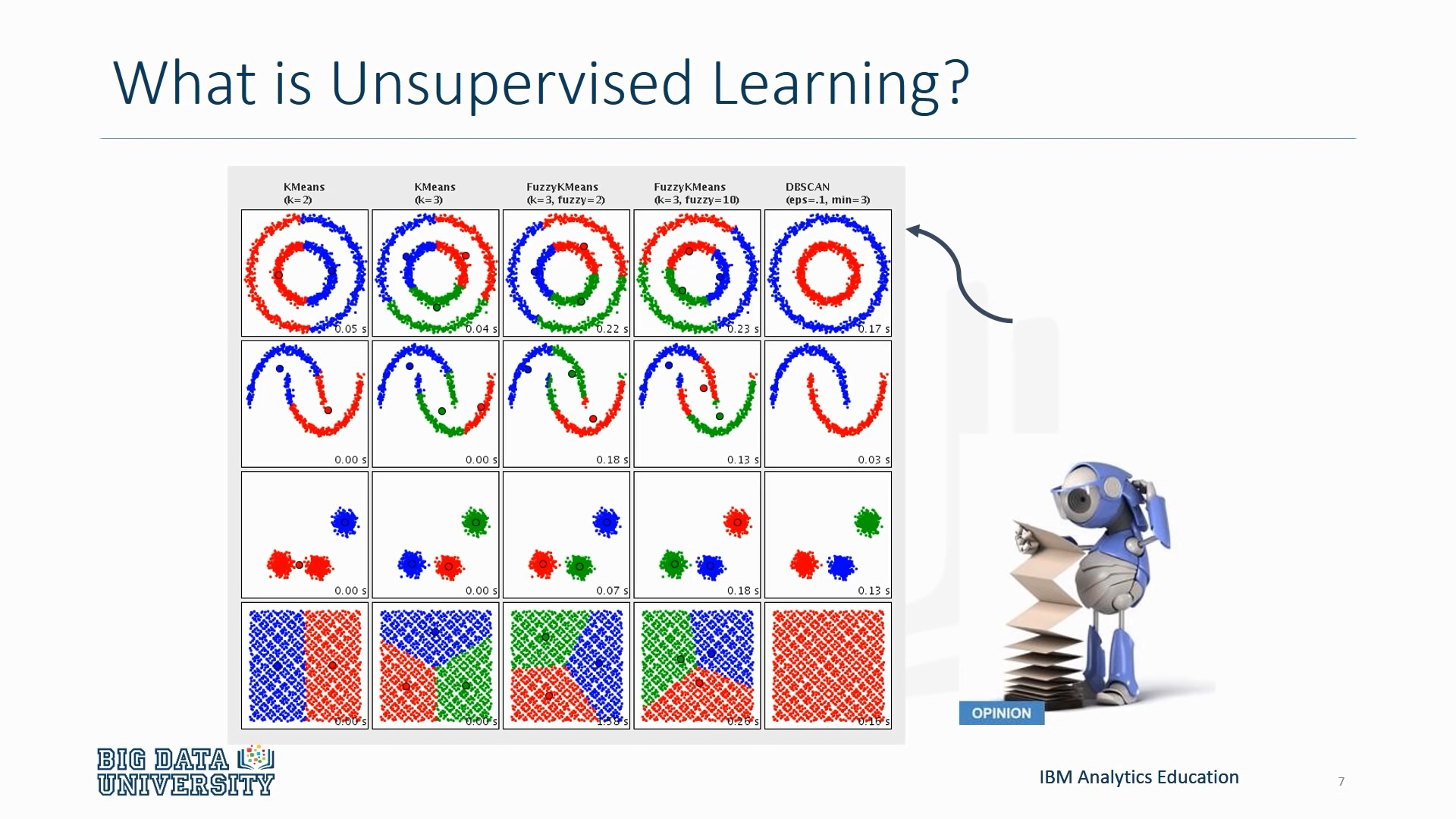 All of that data is unlabeled
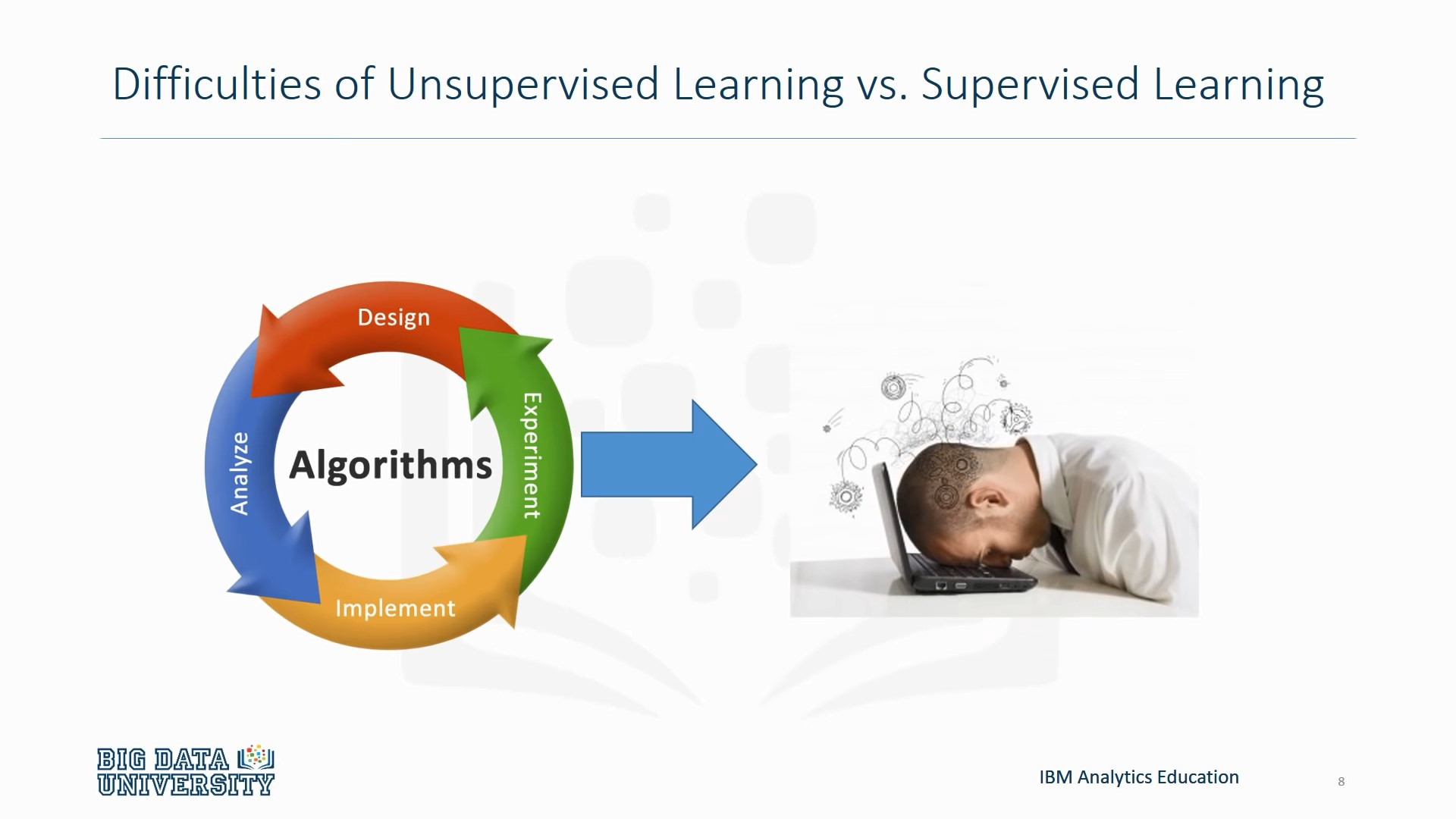 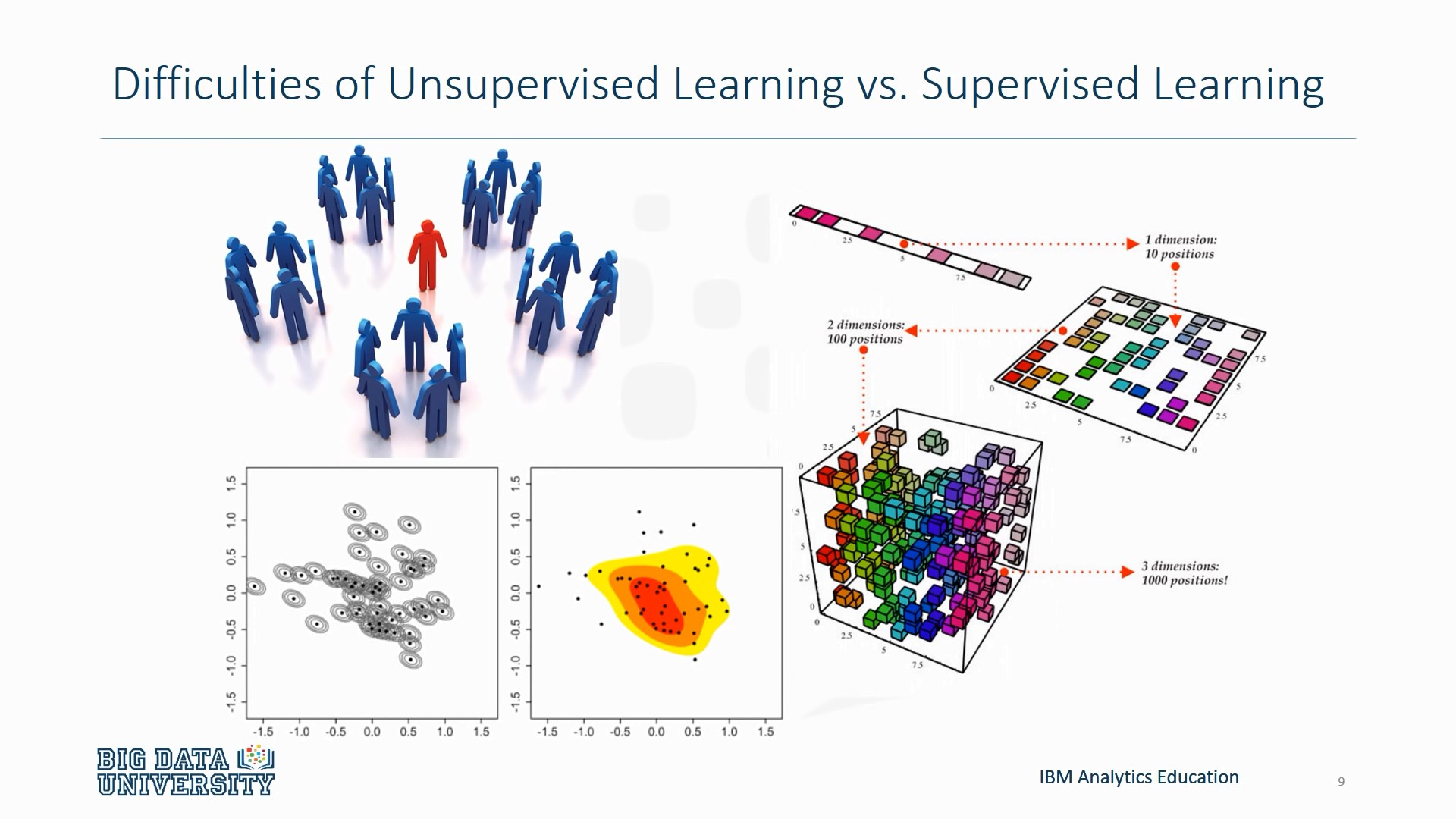 Dimension Reduction
Clustering
Density Estimation
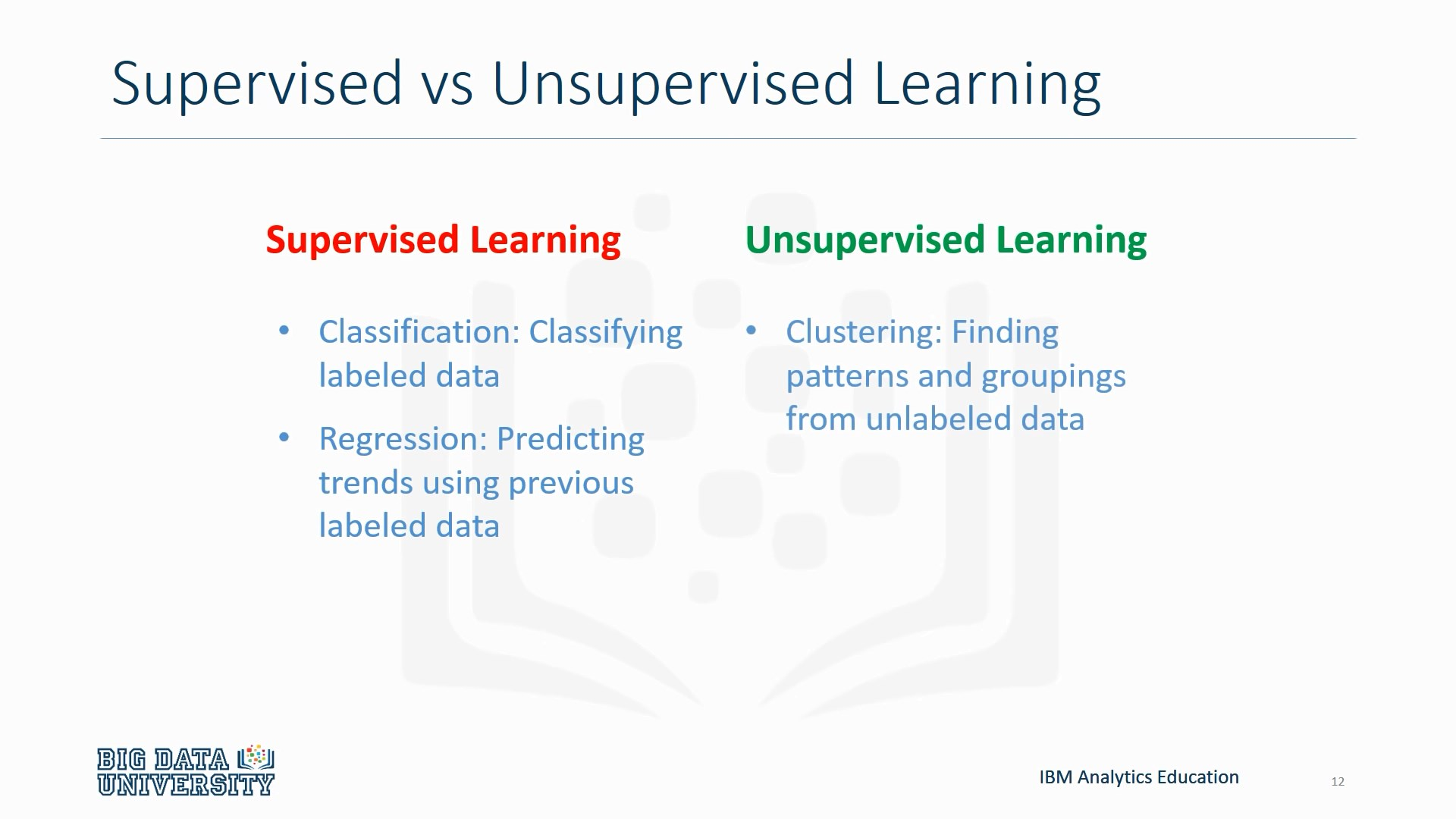 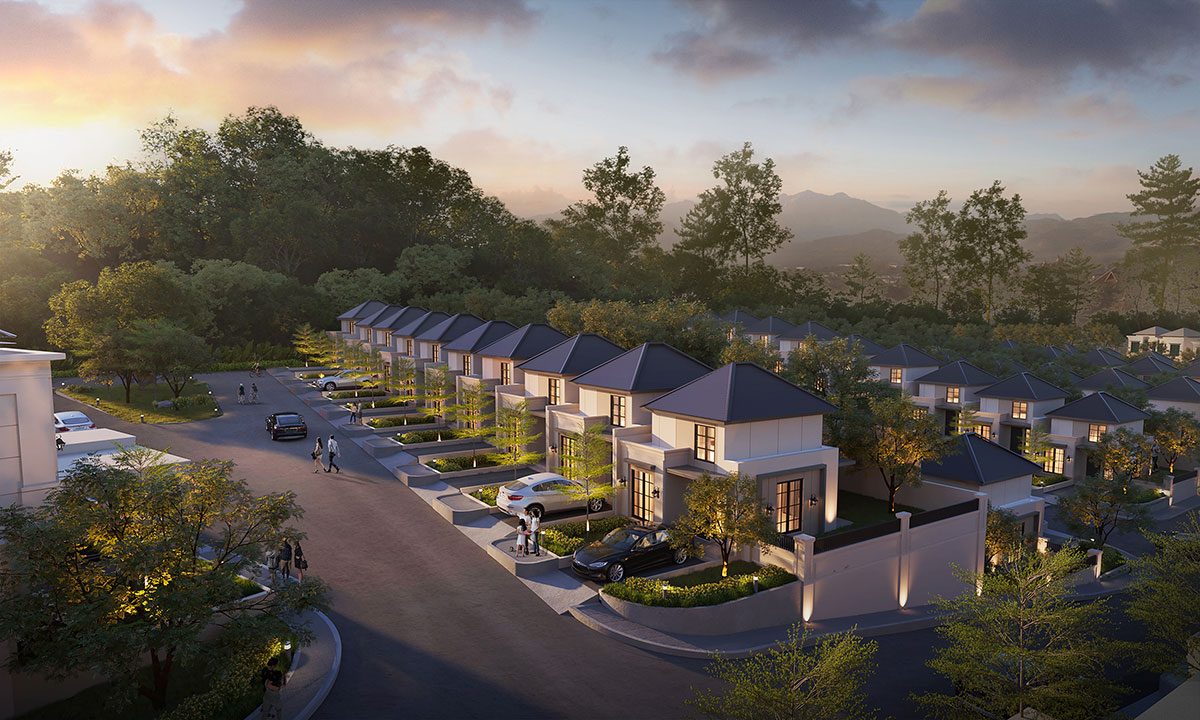 clustering methods find the similarities between objects according to the object attributes and group the similar objects into clusters
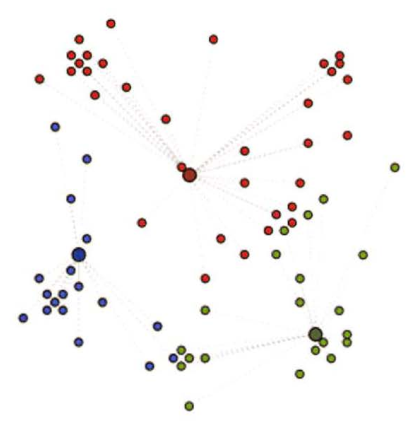 K-Means
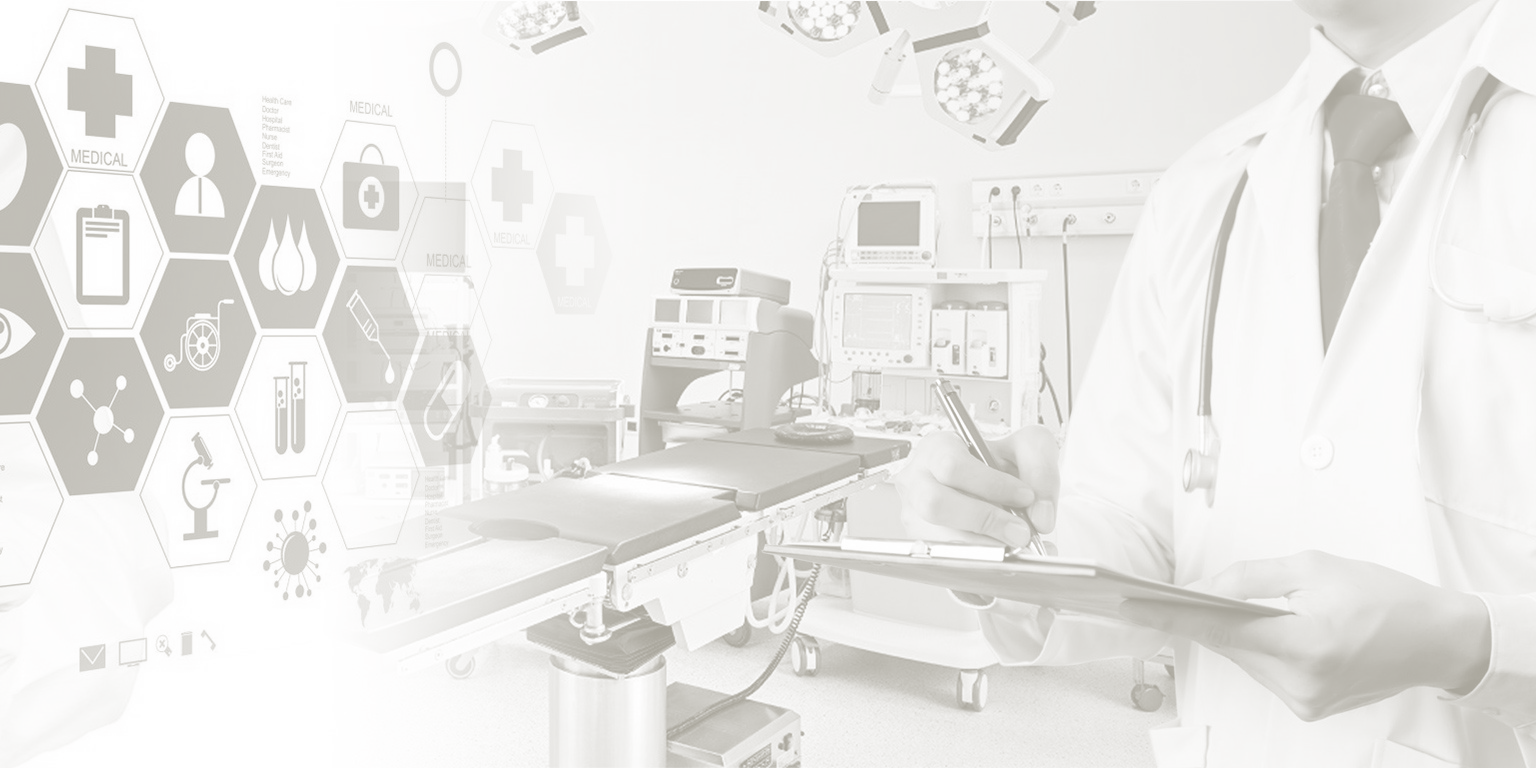 Use Case
Image/video processing
Medical
Customer Segmentation
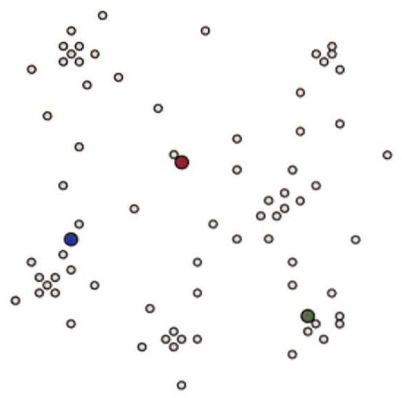 Menentukan initial starting point untuk centroid
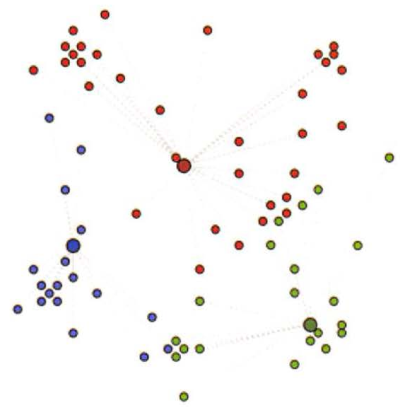 Menghitung jarak tiap titik ke tiap centroid, jarak terdekat akan menjadi bagian dari centroid tsb
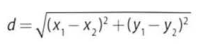 Rumus untuk menentukan jarak
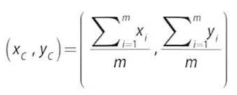 Rumus untuk menentukan titik berat
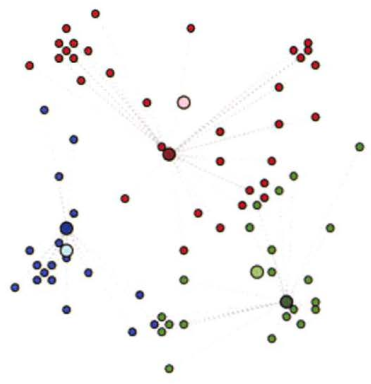 Kemudian hitung rata2 dari tiap cluster
Menentukan nilai K
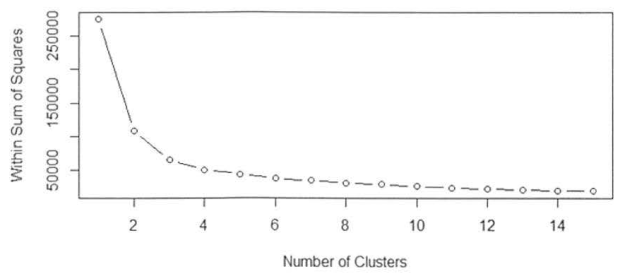 Elbow
Diagnostic
Apakah tiap cluster terpisah satu dg yg lain
Apakah tiap cluster hanya memiliki beberapa titik
Apakah tiap centroid memiliki jarak yg berdekatan
Distinct Cluster
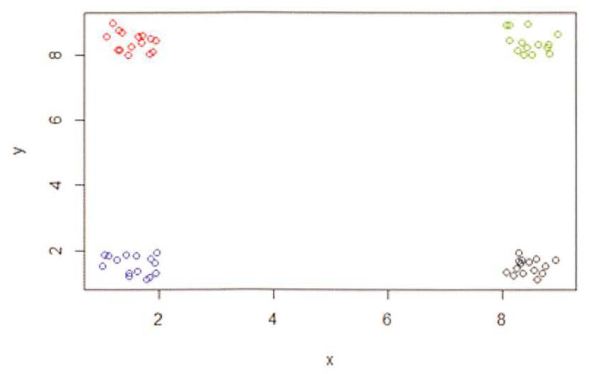 Less obvious Cluster
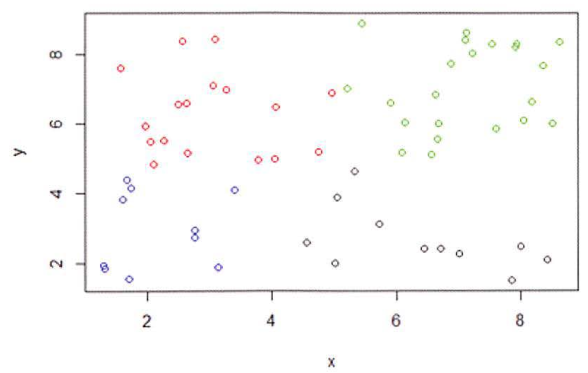 Reasons to choose and Cautions
What object attributes should be included?
What unit of measure used for each attribute?
Do the attributes need to be rescaled
Additional Algorithms
K-modes
Partitioning around medoids - pam (K-medoids)
Hierarchical agglomerative
Density clustering
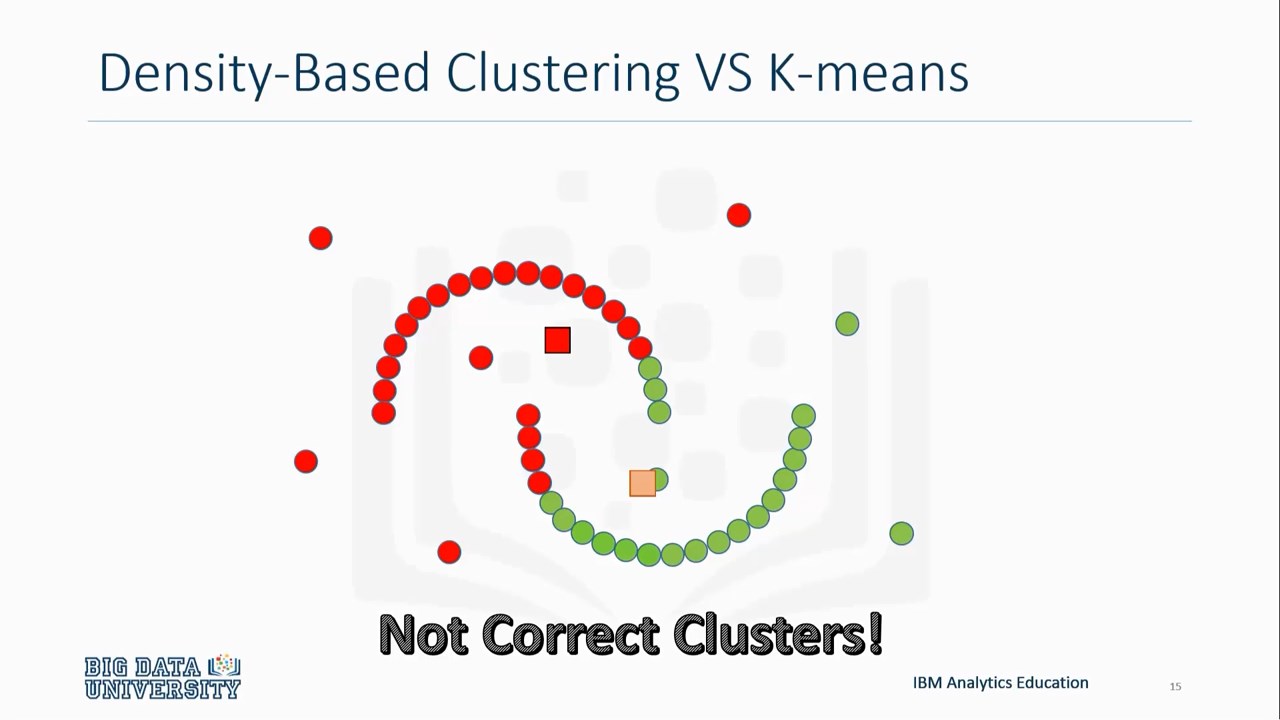 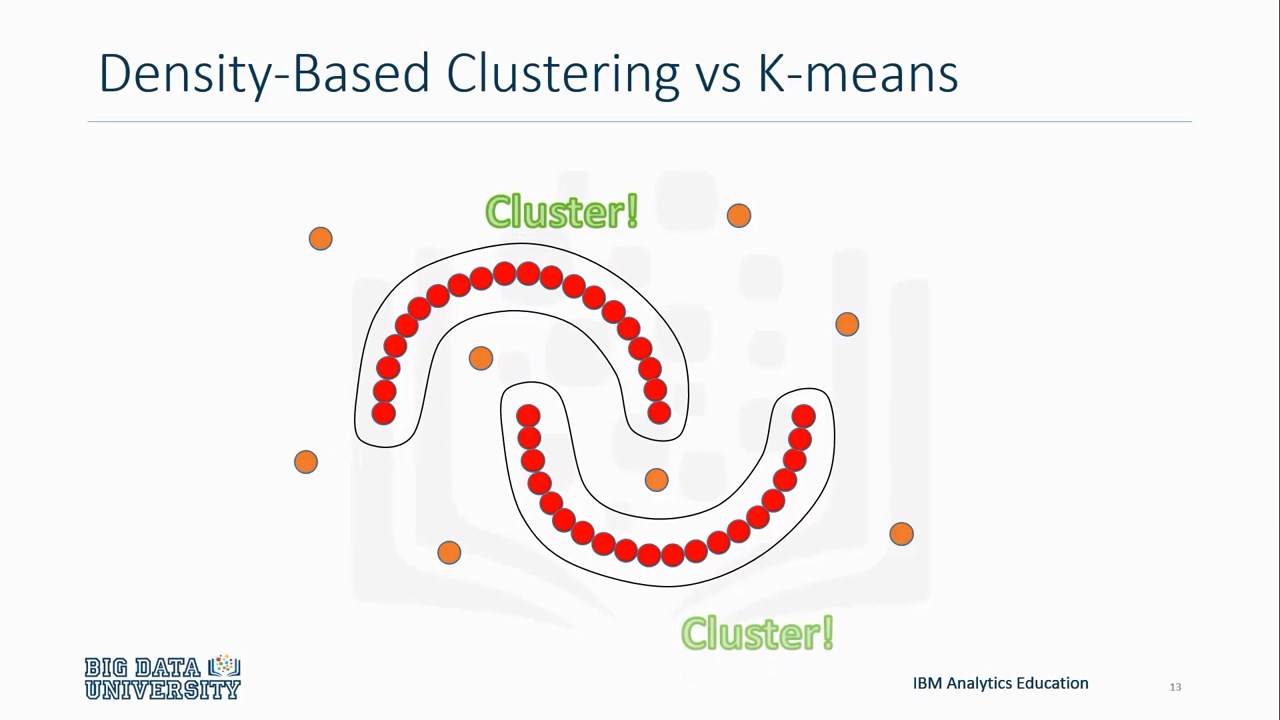 Kelompok A
Statistik Deskriptif, Data Cleaning / Preprocessing
Buatlah rata2 unit sold per negara dan per region
Item type apakah yg memiliki persentase profit paling tinggi
Item type apakah yg memiliki persentase profit paling rendah
Item type apakah yg memiliki kenaikan paling tinggi dari awal-akhir periode
Negara manakah yg memiliki persentase profit paling tinggi
Negara manakah yg memiliki kenaikan paling tinggi dari awal-akhir periode
Region manakah yg memiliki persentase profit paling tinggi
Region manakah yg memiliki kenaikan paling tinggi dari awal-akhir periode
Kelompok B
Statistik Prediktif
Buatlah prakiraan unit sold per negara dan per region untuk 3 bulan kedepan
Buatlah prakiraan unit sold per item type untuk 3 bulan kedepan
Item type apakah yg perkembangannya paling pesat dari prakiraan diatas
Kita harus berkonsentrasi pd item type yg persentase profit paling tinggi ATAU yg perkembangannya paling pesat? Jelaskan alasannya
TUGAS
Pilihlah salah satu kasus A atau B
00:00:00
TERIMA KASIH
Jangan lupa mengikuti kuis karena sekaligus merupakan absensi